ONA TILI
5- sinf
MAVZU: IMLO  LUG‘ATI
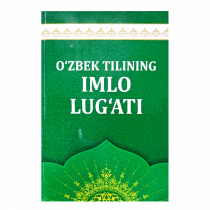 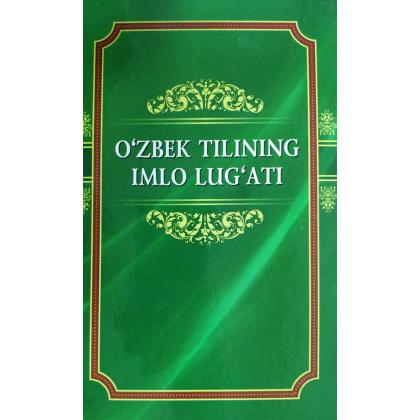 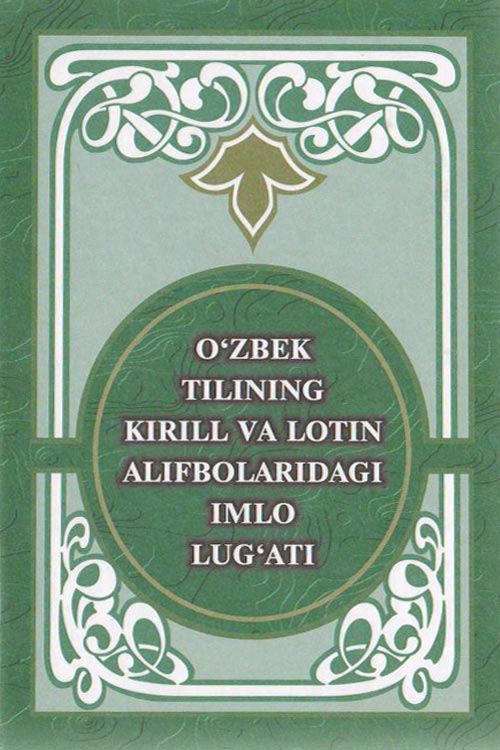 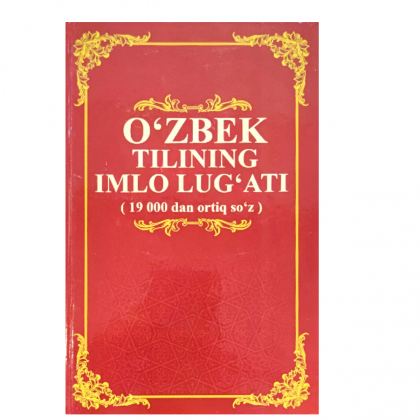 O‘yla, izla, fikrla, xatoni top, to‘g‘rila!
blan
sovob
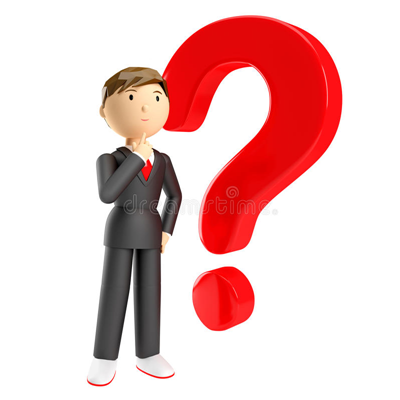 shoyir
metal
uchchala
do‘s
Barakalla!
bilan
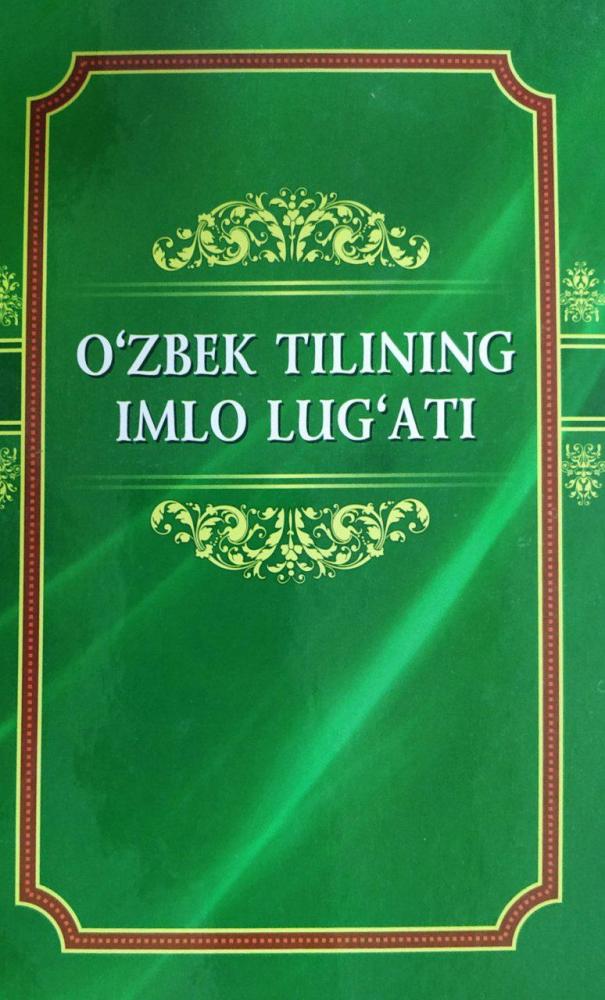 savob
shoir
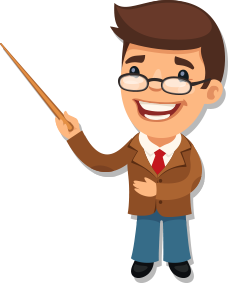 metall
uchala
do‘st
TOPSHIRIQ
Dialogni o‘qing, fikr bildiring. Ajratilgan so‘zlarning yozilishiga diqqat qiling.
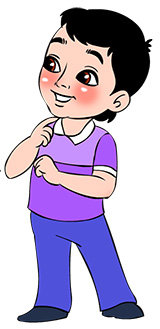 Tahririyatimiz, uqtirolmayman,
 so‘rayvermaysan-ku, nashrlari, 
savodxonlik, madaniyatlilik.
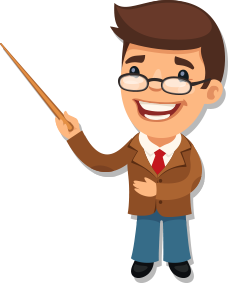 MUNOSABAT BILDIRING!
1.	“Savodxonlik madaniyati” deganda nimani tushunasiz?

   2.	Qaysi so‘zlarni imlo lug‘ati-
dan qarab yozib, keyin eslab qolgansiz?
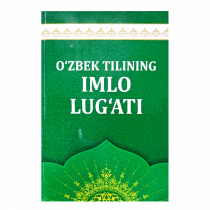 403- mashq
Quyidagi so‘zlarni bilimingizga va imlo lug‘atiga tayanib, to‘g‘rilab ko‘chiring.
xayol
tasarruf
hayol
tasaruf
me’ros
meros
momala
muomala
tatbiq
tadbiq
istirob
iztirob
taqiqlamoq
ta’qiqlamoq
ma’suliyat
mas’uliyat
xatti-harakat
xatti xarakat
ma’sud
mas’ud
iftixor
iftihor
mudhish
mutxish
LUG‘AT
Tasarruf -[arabcha: o‘z ixtiyoriga olish, egalik qilish; mustaqil harakat qilish; o‘zboshimchalik] Foydalanish, egalik huquqi, ixtiyori; egalik, xo‘jayinlik.
Mas’ud -[arabcha: baxtli, saodatli] 1. Baxtli, saodatli. 
2. Mas’ud (erkaklar ismi)
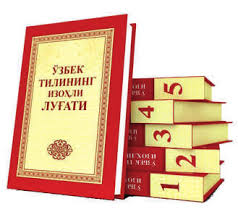 404- mashq
Ushbu so‘zlarni ikki ustunga ajratib yozing. Birinchi ustunga to‘g‘ri yozilganlarini, ikkinchi ustunga xato yozilganlarini ko‘chiring. Xato yozilgan so‘zlar yoniga to‘g‘ri shaklini yozib qo‘ying.
avf         afv
kafolat
ta’magir       tamagir
jig‘ibiyron
taasuf       taassuf
axloq
405- mashq
Lug‘atdan foydalanib, testni yeching.
Imloviy to‘g‘ri yozilgan so‘zlar qatorini belgilang.
A
asqatmoq, burg‘ilamoq, mubohasa
A
asqatmoq, burg‘ilamoq, mubohasa
asqotmoq, burg‘ilamoq, muboxasa
B
asqatmoq, burg‘ulamoq, mubaxasa
C
asqotmoq, burg‘ilamoq, muboxasa
D
O‘ylab ko‘ring!
...ayol
...ayot
?
?
x
h
h
x
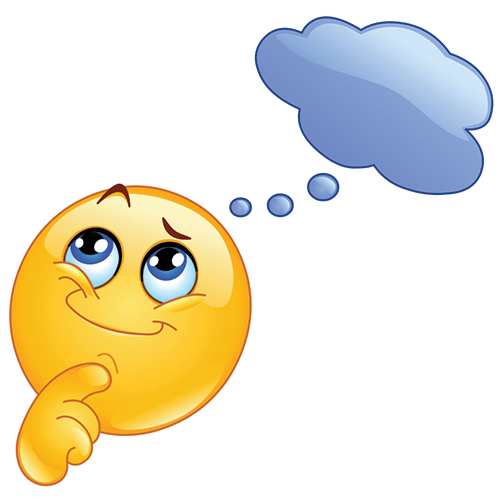 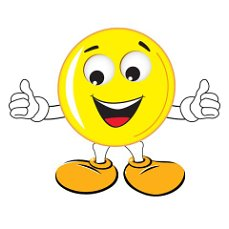 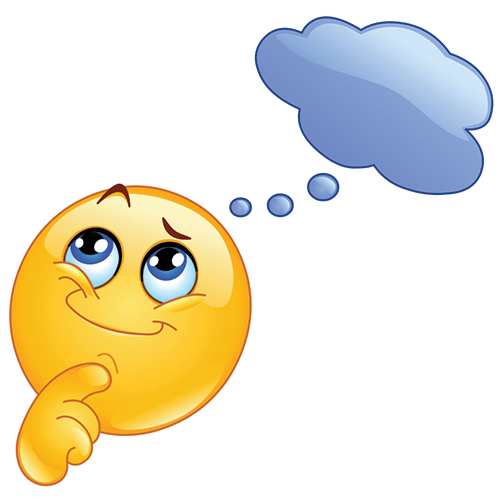 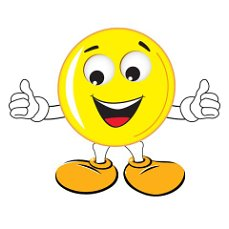 O‘ylab ko‘ring!
...ushunarli
s...vob
o
?
a
ch
t
?
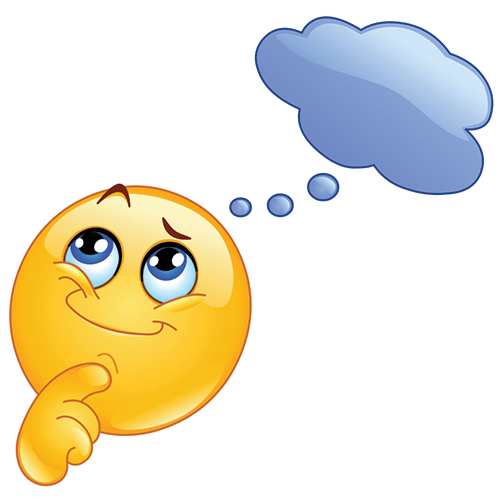 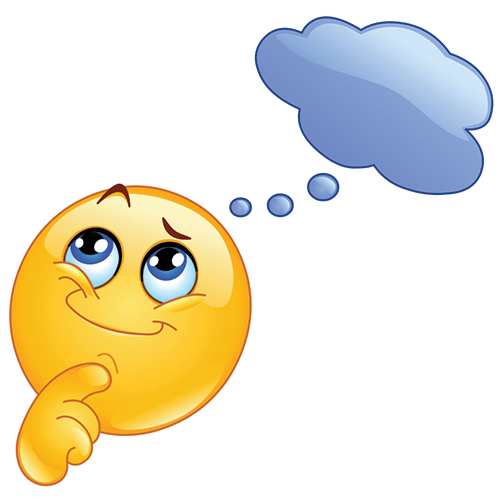 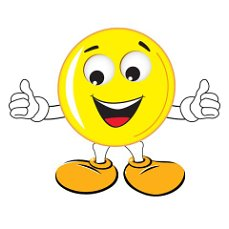 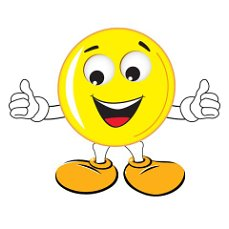 O‘ylab ko‘ring!
mumk...n
s...vol
o
?
a
u
i
?
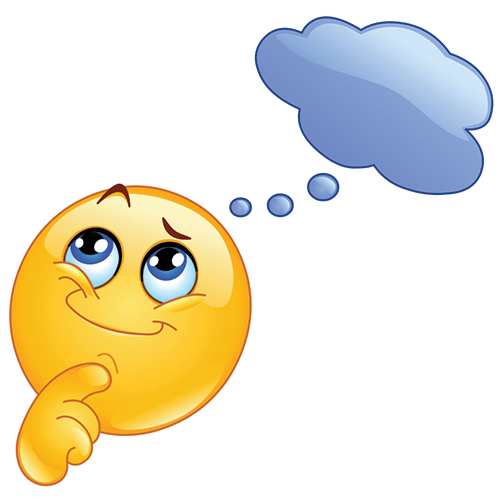 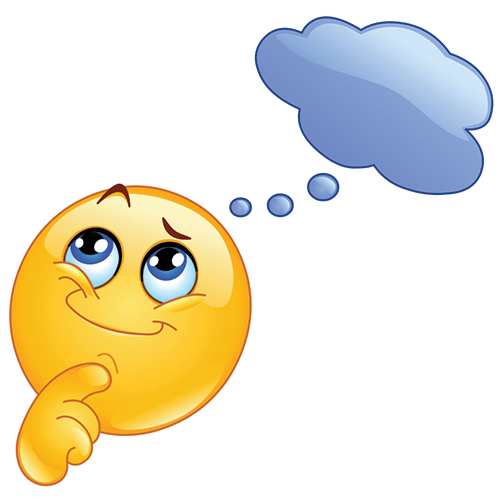 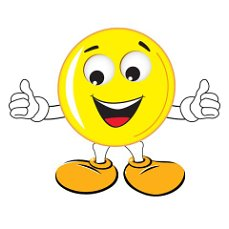 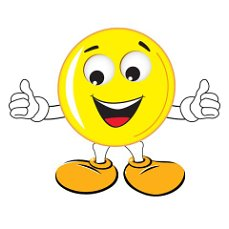 Mustaqil bajarish uchun topshiriq:
406-mashq. Ko‘cha-ko‘ydagi peshtaxtalarda, reklama va e’lonlarda xato yozilgan so‘zlarni topib, daftaringizga ko‘chiring. Imkoni bo‘lsa, fotosuratini taqdim qiling.
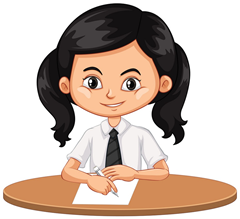 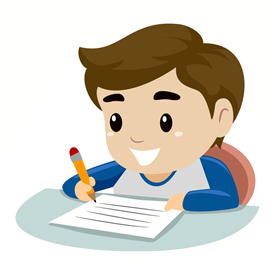